NURS 4700Lesson #1Caring for patients with Stroke
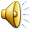 Stroke
Ischemia is inadequate blood flow 
Stroke occurs when there is ischemia to a part of the brain that results in the death of brain cells
Also known as brain attack
A major public health concern
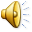 Stroke (cont’d)
Functions are lost or impaired:
E.g., movement, sensation, or emotions that were controlled by the affected area of the brain 
Severity of the loss of function varies, according to the location and extent of the brain involved
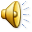 Stroke (cont’d)
Risk factors
Modifiable:
Hypertension, heart disease, diabetes, increased serum cholesterol, excessive alcohol intake, obesity, metabolic syndrome, lack of exercise, oral contraceptives
Nonmodifiable:
Age, gender, race, family history, genetic factors
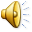 Stroke Etiology and Pathophysiology
The brain requires a continuous supply of blood to provide the oxygen and glucose neurons need to function. 
If blood flow to brain is totally interrupted: 
Neurological metabolism is altered in 30 seconds
Metabolism stops in 2 minutes
Cellular death occurs in 5 minutes
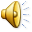 Stroke Etiology and Pathophysiology (cont’d)
Cerebral autoregulation
Factors affecting blood flow to brain:
Systemic blood pressure
Cardiac output
Blood viscosity 
Collateral circulation
Stroke Etiology and Pathophysiology (cont’d)
Atherosclerosis
Major cause of stroke
Transient ischemic attack (TIA)
In response to ischemia, a series of metabolic events (ischemic cascade) occur
If adequate blood flow can be restored early (< 3 hours), the ischemic cascade can be interrupted
[Speaker Notes: “When a blood vessel is severed or injured, clotting begins within minutes to stop bleeding.  Coagulation factors and calcium are necessary for normal clotting.  Clotting occurs through 2 different pathways: the intrinsic and extrinsic.  The intrinsic is activated when plasma comes in contact with the damaged vessels surface.  The extrinsic pathway is activated when tissue thromboplastin is released by damaged endothelial cells, then comes in contact with one of the clotting factors. “  from Pathophysiology made Incredibly easy]
Stroke Etiology and Pathophysiology (cont’d)
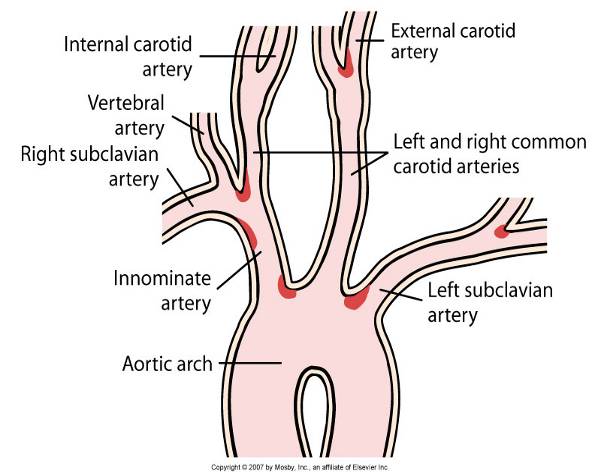 Common sites for the development of atherosclerosis
Types of Stroke (cont’d)
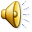 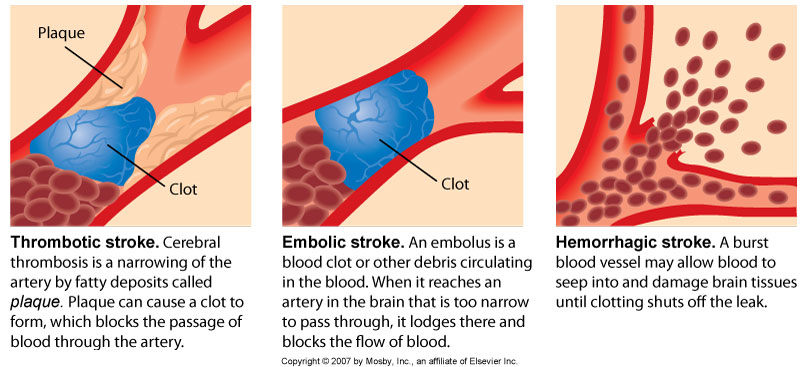 StrokeClinical Manifestations
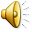 Affects many body functions:
Motor function
Communication
Affect
Intellectual function
Spatial-perceptual alterations
Elimination
Stroke Clinical Manifestations (cont’d)
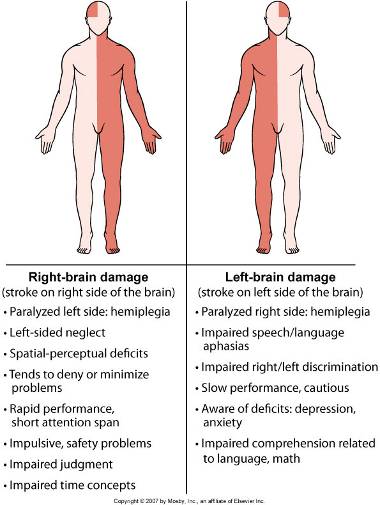 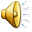 Manifestations of right-brain and left-brain stroke
Stroke Diagnostic Studies (cont’d)
When symptoms of a stroke occur, diagnostic studies are done to:
Confirm that it is a stroke
Identify the likely cause of the stroke
Computed tomography (CT) scan is the primary diagnostic test used after a stroke
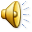 Stroke Diagnostic Studies (cont’d)
Other studies to diagnose a stroke, including extent of involvement:
Computed tomography angiography (CTA)
Magnetic resonance imaging (MRI), and Magnetic resonance angiography (MRA)
Single photon emission computed tomography (SPECT)
Positron emission tomography (PET)
Magnetic Resonance Spectroscopy (MRS)
Stroke Diagnostic Studies (cont’d)
Additional studies:
Complete blood count (CBC)
Platelets, prothrombin time, activated partial thromboplastin time
Electrolytes, blood glucose
Renal and hepatic studies 
Lipid profile
Stroke Patient Care (cont’d)
Priority for decreasing morbidity and mortality from stroke 
Goals of stroke prevention include:
Health promotion for the well individual
Education and management of modifiable risk factors to prevent a stroke 
Drug therapy
Surgical therapy
Stroke PatientCare (cont’d)
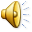 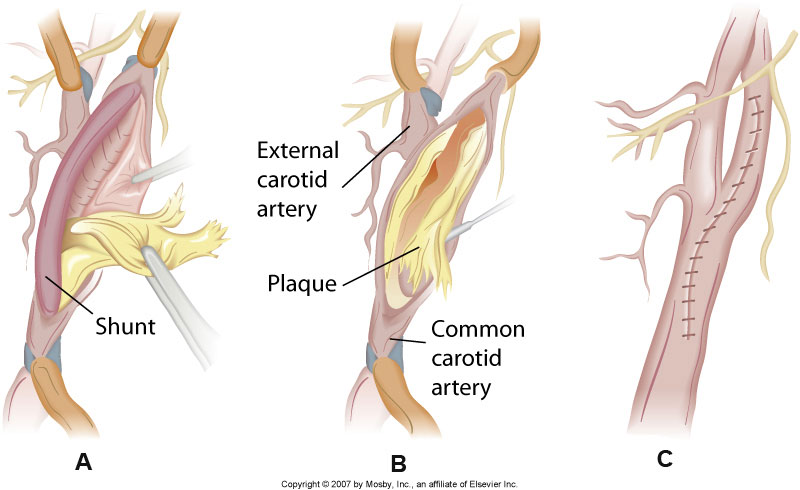 Stroke PatientCare (cont’d)
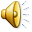 Acute:
Preserving life
Preventing further brain damage
Reducing disability 
Treatment differs according to type of stroke and changes as client progresses from acute to rehabilitation phase
Stroke Patient Care (cont’d)
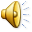 Begins with managing the ABCs
Assessment findings:
Altered level of consciousness
Weakness, numbness, or paralysis
Speech or visual disturbances
Severe headache
↑ or ↓ heart rate
Respiratory distress
Unequal pupils
Stroke Patient Care (cont’d)
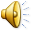 Assessment findings:
Hypertension
Facial drooping on affected side
Difficulty swallowing
Seizures
Bladder or bowel incontinence
Nausea and vomiting
Vertigo
Stroke Patient Care (cont’d)
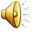 Interventions: Initial
Ensure open airway
Call stroke code or stroke team
Remove dentures
Perform pulse oximetry
Maintain adequate oxygenation
IV access with normal saline
Maintain BP according to guidelines
Stroke PatientCare (cont’d)
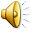 Interventions: Initial 
Remove clothing
Obtain CT scan immediately 
Perform baseline laboratory tests
Position head midline
Elevate head of bed 30 degrees if no symptoms of shock or injury
Stroke Patient Care (cont’d)
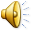 Interventions: Initial 
Institute seizure precautions
Anticipate thrombolytic therapy for ischemic stroke
Stroke Patient Care (cont’d)
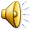 Hypertension is common immediately after stroke
Fluid and electrolyte balance must be controlled carefully
Interventions: Ongoing 
Monitor vital signs and neurological status
Recombinant tissue plasminogen activator (tPA)
Aspirin is used within 48 hours of stroke
Platelet inhibitors and anticoagulants may be used in thrombus and embolus stroke clients after stabilization
Stroke Patient Care (cont’d)
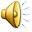 Surgical interventions for stroke 	
Immediate evacuation of: 
Aneurysm-induced hematomas
Cerebellar hematomas (>3 cm)
Stroke Patient Care
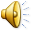 Rehabilitation
After stroke has stabilized for 12 to 24 hours, collaborative care shifts from preserving life to lessening disability and attaining optimal functioning
Client may be transferred to a rehabilitation unit, outpatient therapy, or home care–based rehabilitation
Stroke Patient Care (cont’d)
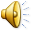 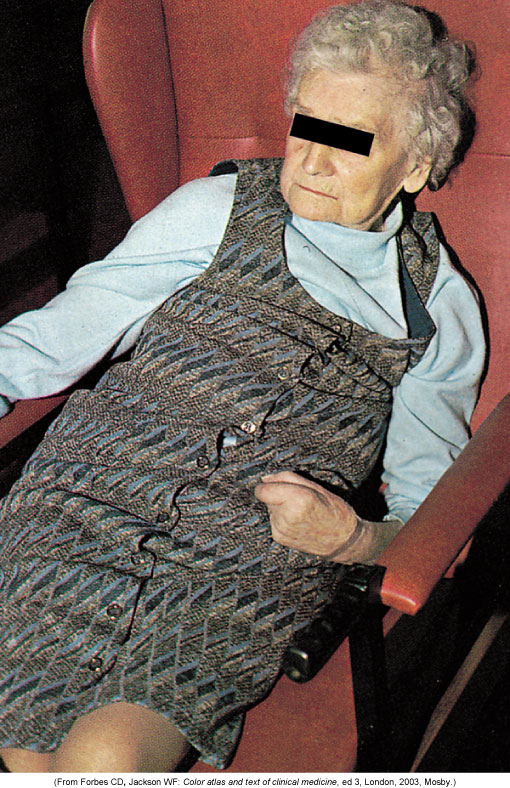 Loss of postural stability after stroke
Stroke Patient Care (cont’d)
Nutrition
First feeding should be approached carefully
Test the swallowing, chewing, gag reflex, and pocketing before beginning oral feeding
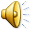 Stroke Patient Care (cont’d)
Nutrition
First feeding should be approached carefully
Test the swallowing, chewing, gag reflex, 
	and pocketing before beginning oral feeding
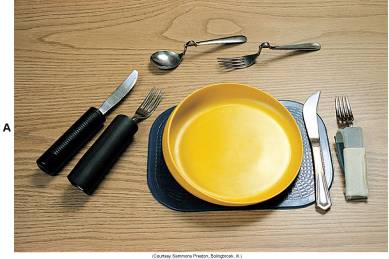 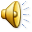 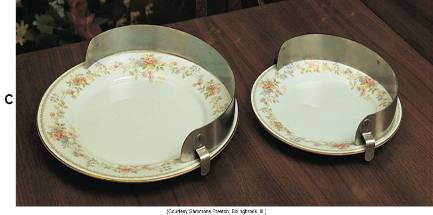 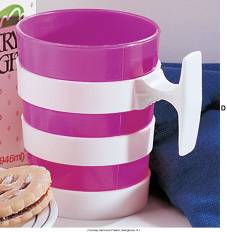 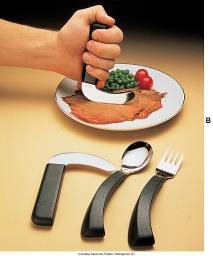 Assistive devices for eating
Stroke Patient Care (cont’d)
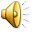 Communication
Nurse’s role in meeting psychological needs of the client is primarily supportive 
Client is assessed for both the ability to speak and the ability to understand
Speak slowly and calmly, using simple words or sentences
Gestures may be used to support verbal cues
Stroke Patient Care (cont’d)
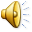 Sensory-perceptual alterations
Blindness in same half of each visual field is a common problem after stroke
Known as homonymous hemianopsia
Other visual problems may include 
Diplopia (double vision)
Loss of the corneal reflex
Ptosis (drooping eyelid)
Stroke Patient Care (cont’d)
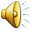 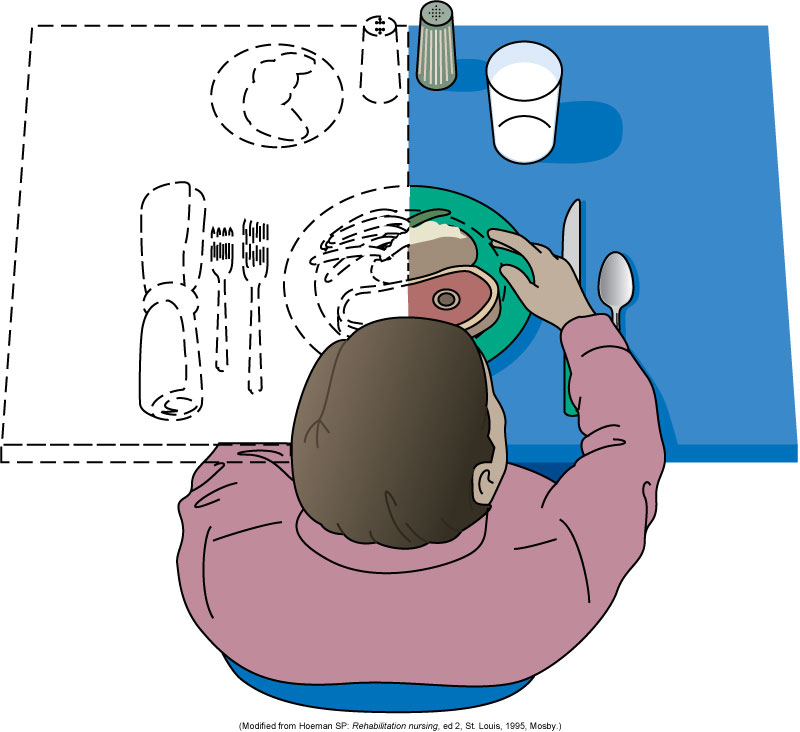 Homonymous hemianopsia (food on left side is not seen)
Stroke Patient Care (cont’d)
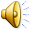 Coping
Ambulatory and home care
Client is usually discharged from the acute care setting to home, an intermediate or long-term care facility, or a rehabilitation facility 
Rehabilitation is the process of maximizing the client’s capabilities and resources to promote optimal functioning
Focus of care is on preventing additional loss
Dietitian and speech therapist
Stroke Patient Care (cont’d)
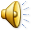 Ambulatory and home care
Family members must cope with three aspects of client’s behaviour:
1. Recognition of behavioural changes resulting from neurological deficits that are not changeable.
2. Responses to multiple losses both by the client and the family.
3. Behaviours that may have been reinforced during the early stages of stroke as continued dependency.
Stroke Age-Related Changes
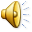 Rehabilitative phase can be challenging
Clients may be fearful, depressed
Changes may occur in client–spouse relations
Stroke dependency may be threatening
Nurse assists client and family through acute hospitalization, rehabilitation, long-term care, and home care
Goal is to optimize quality of life
Activities-Case Study-Suzanne Lacroix & Care of Patient
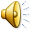 Answer questions related to Case study-Suzanne Lacroix
Complete the Care of patient after stroke